CLUB CULTURE
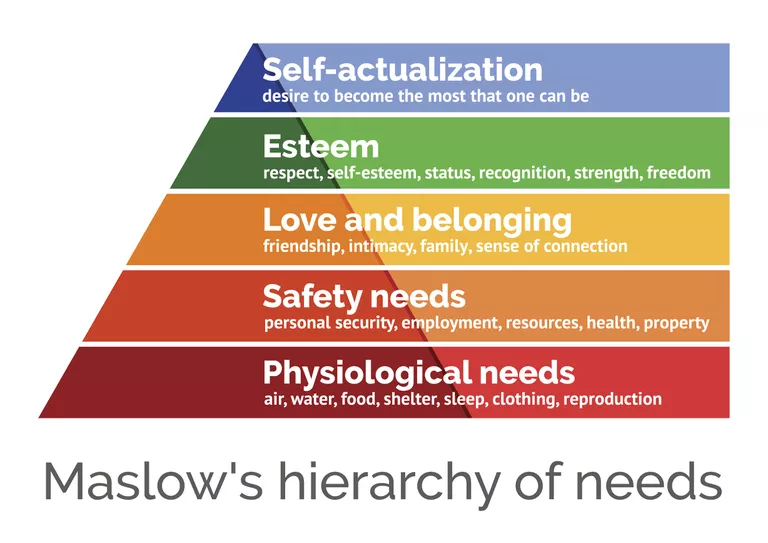 5
4
3
2
1
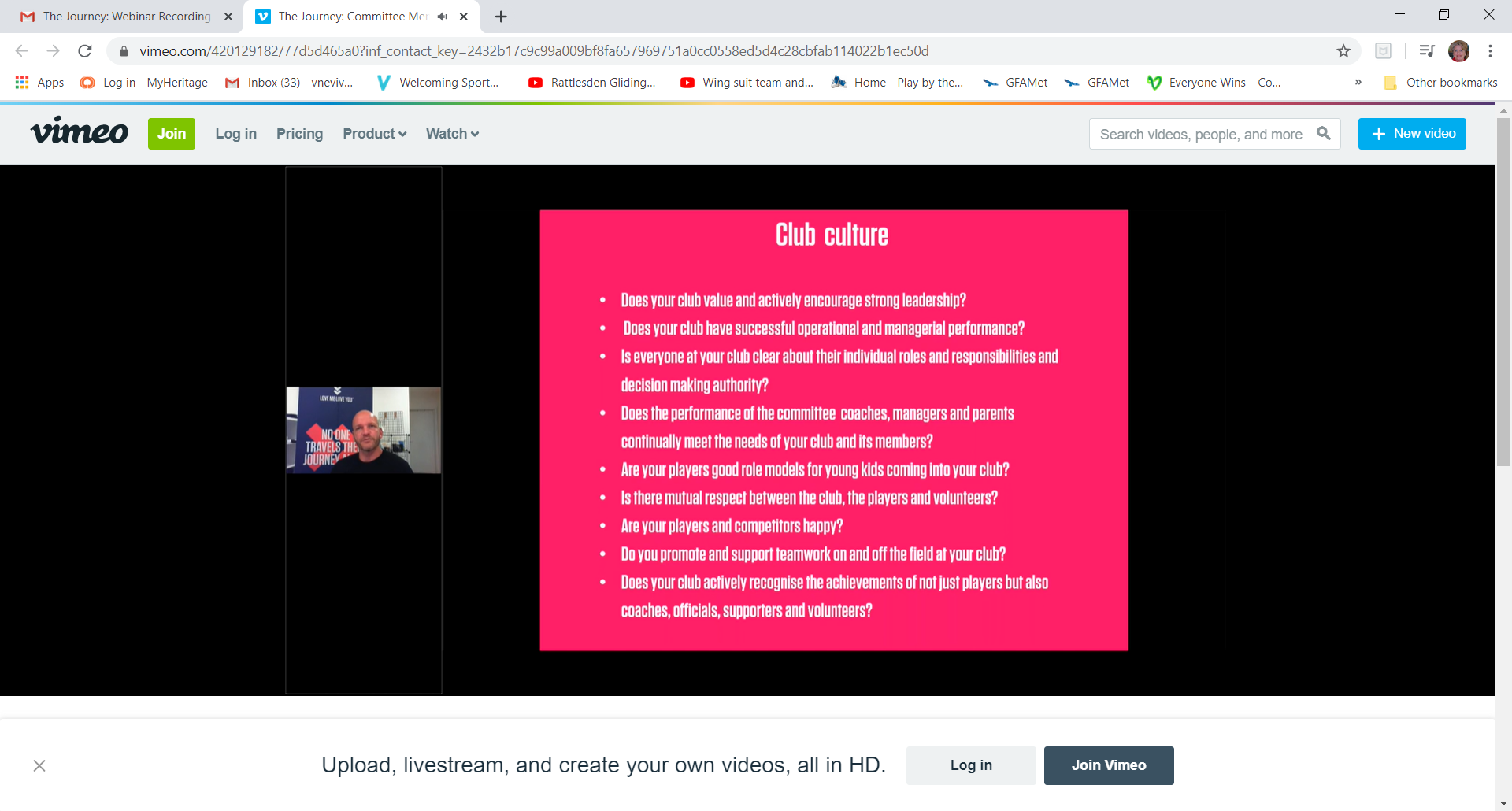 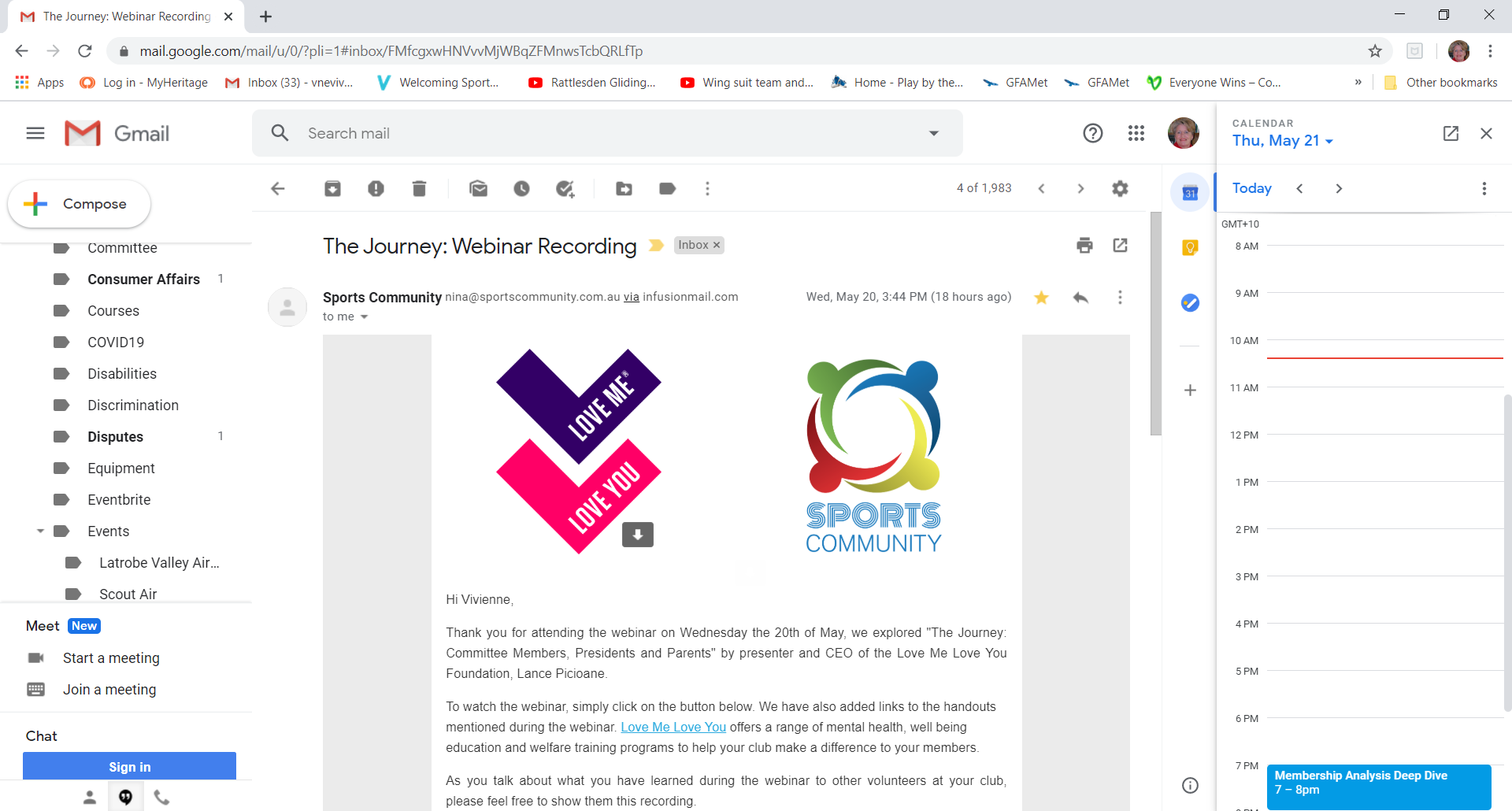 Do you have a Club Strategy?
Do you have a Membership Agreement?
Do you have a Junior Pilots’ programme?
Do you have a Code of Conduct?
Have you done a Club Health Check?
All the above documents are on the 
VSA Website 
www.gliding.asn.au